Kazuistika 4 – zaslán špatný materiál k vyšetření
Na ELFO bílkovin séra zaslána pouze plazma
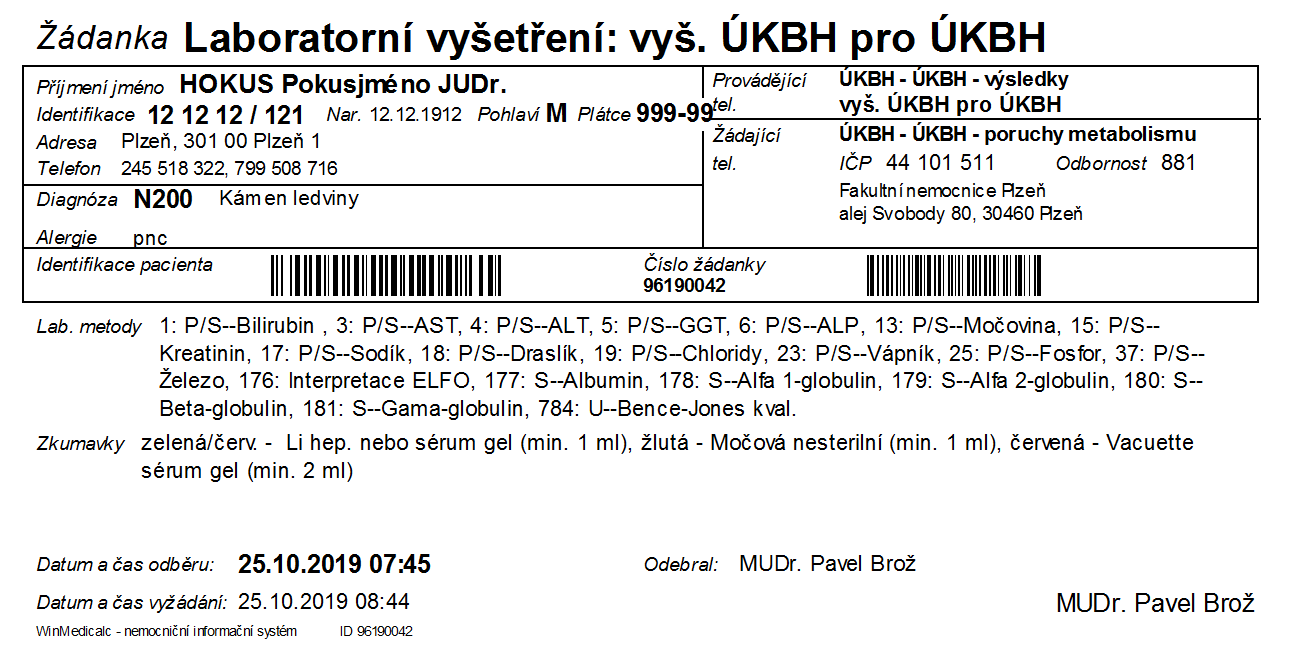 Kazuistika 2 – špatný materiál?
Mladá sestřička na stáži. Nemůžeš zjistit, co dělá špatně, a napravit to?
Jak to udělala??
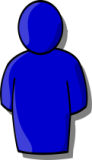 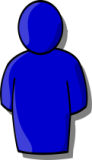 Laborantka na příjmu ÚKBH
Já
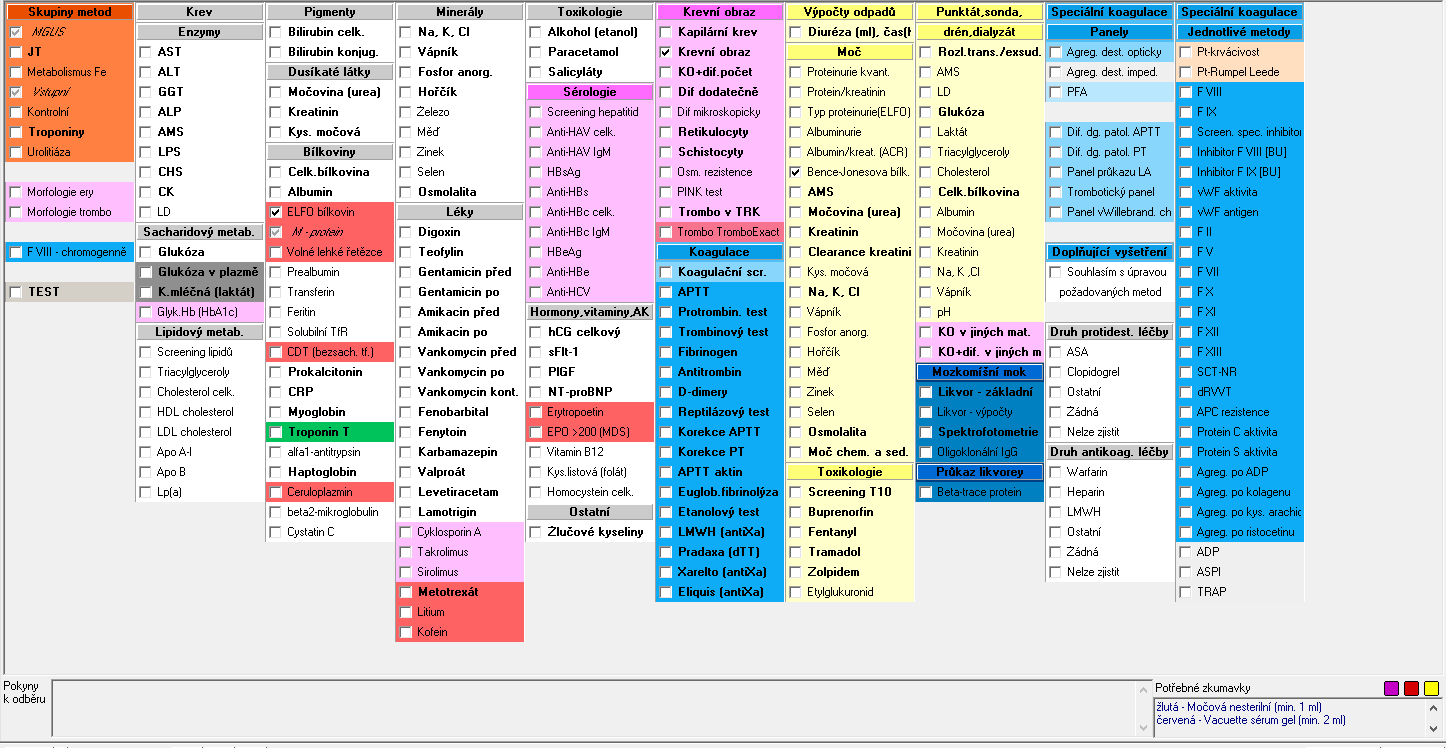 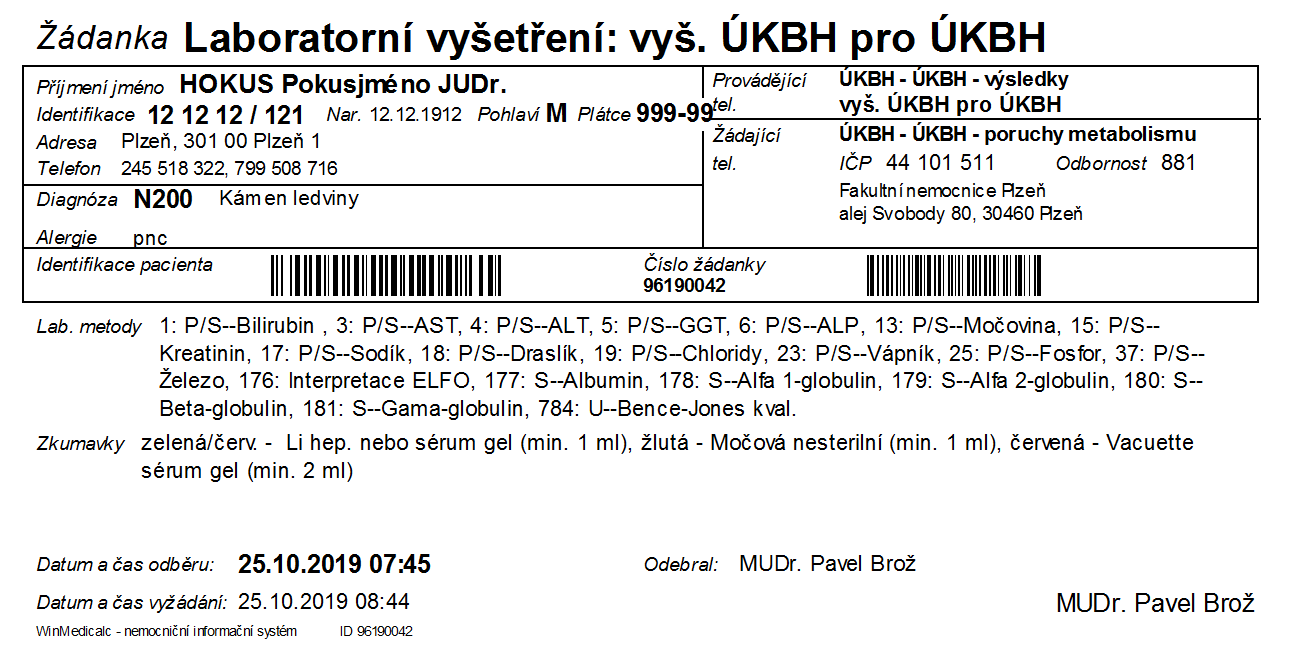 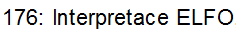 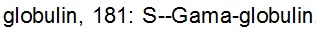 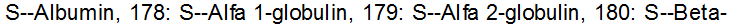 Doc. Novák
starší pan docent
mladší sestřička na stáži
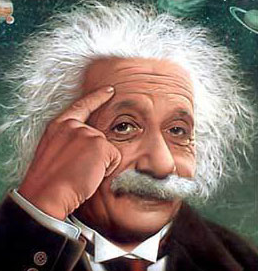 přístup do NIS??
skupiny metod jsou vytvářeny IT oddělením
Kontaktováno IT oddělení a prohledány konfigurace požadujícího oddělení
Doc. Novák … ve své konfiguraci skupina metod bez metody 176